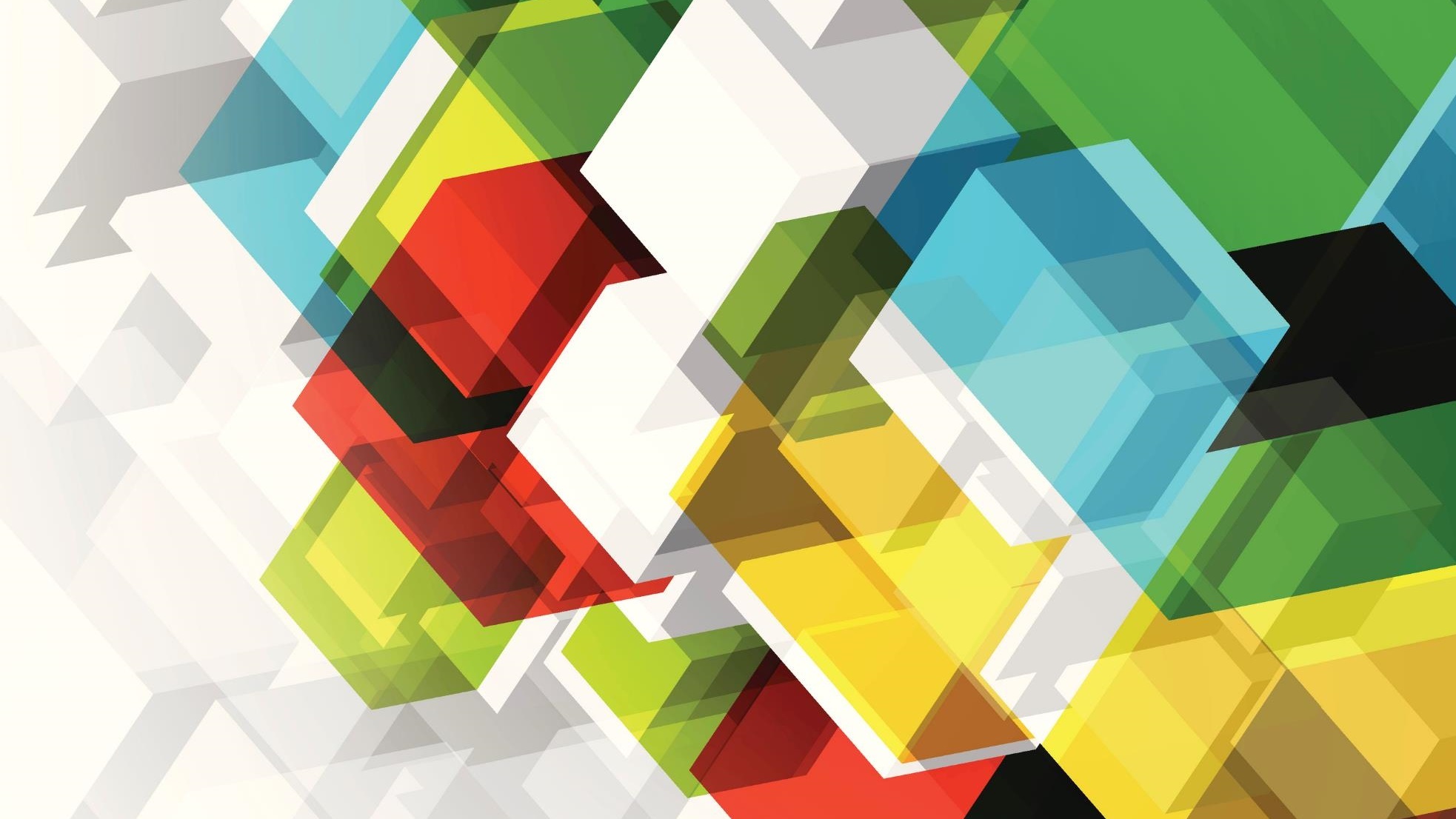 Assessment through Online Exams
Julie Fitzgerald PhD, RN, CNE
Content Area and Assessments
Testing is part of every clinical course
Preparing students to become professional nurses and to pass a licensing exam
Need to be familiar with questions on NCLEX exams
Current NCLEX type questions: 
  Hot spot Questions
  Audio questions ( identify heart, bowel sounds, arrhythmias, lung sounds)
  Review chart data and then answer questions
  Analyze and interpret lab values
   Identify and administer medications, noting side effects and contraindications
Integrity in Testing Practices
FAIR:  
Reliable and Valid items

Appropriate to clinical practice

Honest and fair to students
TESTING ENVIRONMENT
Online Testing
LOCK DOWN BROWSER  Students can not access other sites (Google, Quizlet etc) or notes
Monitoring via Webcam Recording:

Scanning of environment
No cell phones
Privacy
Help from family/classmates
Internet / band with issues
Family/neighbors streaming
Time limits
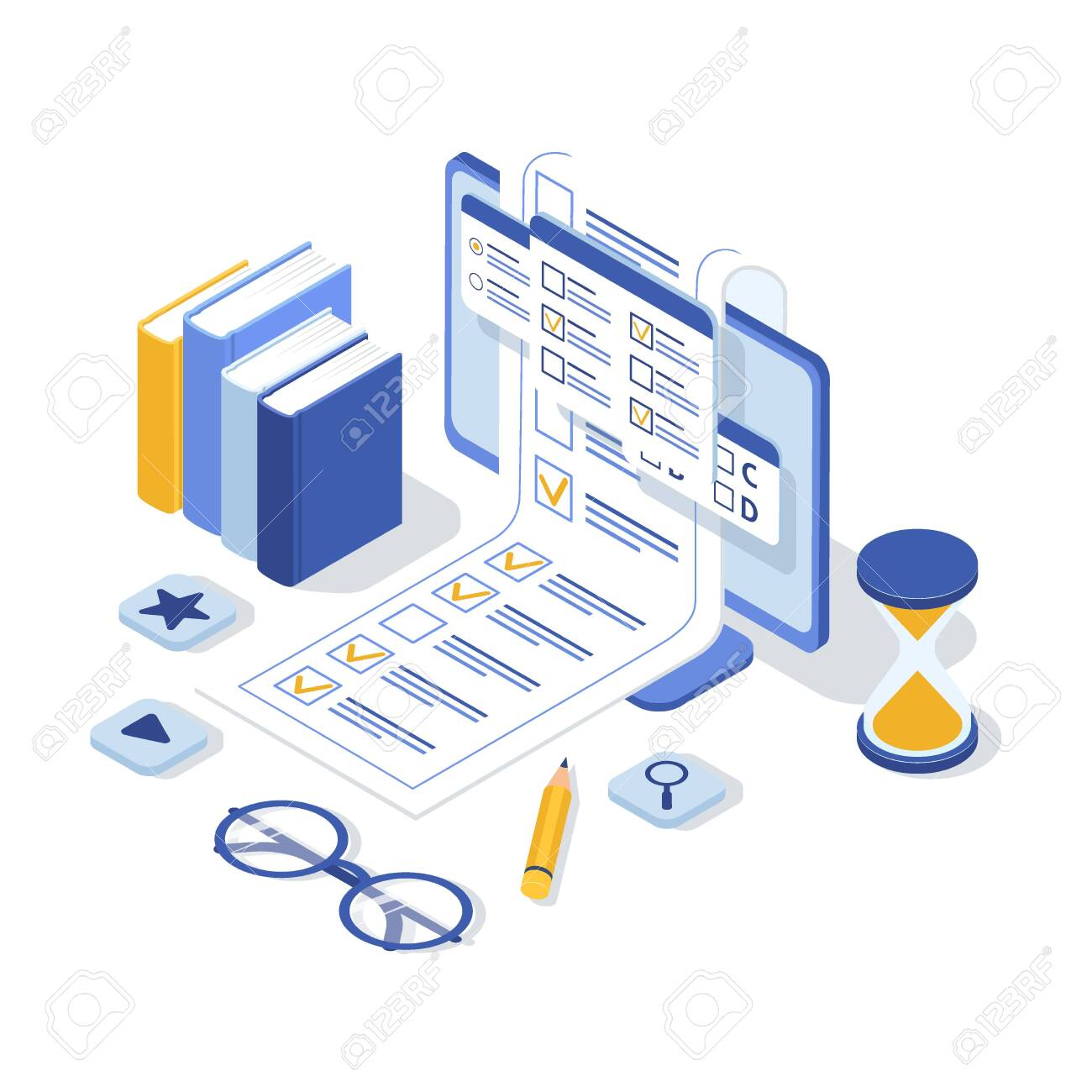 Respondus
DISADVANTAGES:

Students did not accurately scan their environments
Routinely about 3 people were not captured out of class of 33 on camera
Lots of student eye movement. Hard to determine if students were looking at another source or just thinking
Faculty had to watch the videos after the exam. 
Students emailed and called from cell phones
ADVANTAGES:

Made students aware they were being monitored . 
Prevented them from using primary computer to look up notes, PP or other class materials. 
Increased honesty over non proctored exams. 
Software was snapping photos almost every minute and flagged behaviors
Faculty watched the videos
Student experience with online testing
Some students were tested on :
Exam Soft
Moodle 
 Canvas and 
Proctorio for ATI  (Many platforms for one course)

Hard to find quiet environment at home
Lack of computers that would allow you to download software  (Can not be done on a phone, 
Not compatible with Google chrome books)

Internet and connectivity issues for some students. 
Anxiety over access to test